SURINAMECGF Chapter
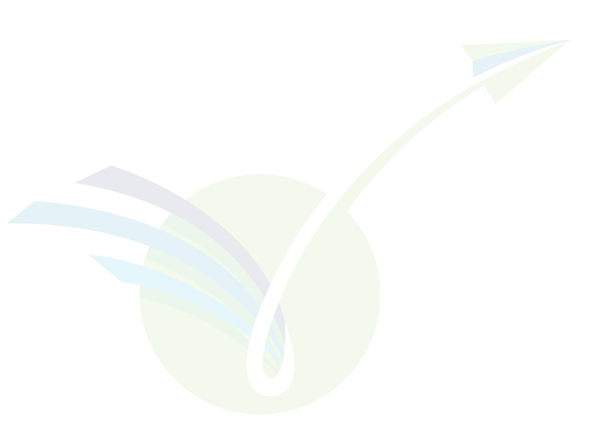 CGF Focal Point: 
XXXX
Caribbean Growth Forum Regional Workshop
June 24-25, 2013 Nassau, The Bahamas
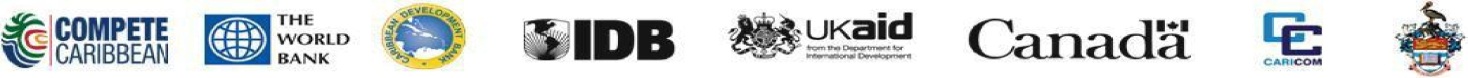 The Process
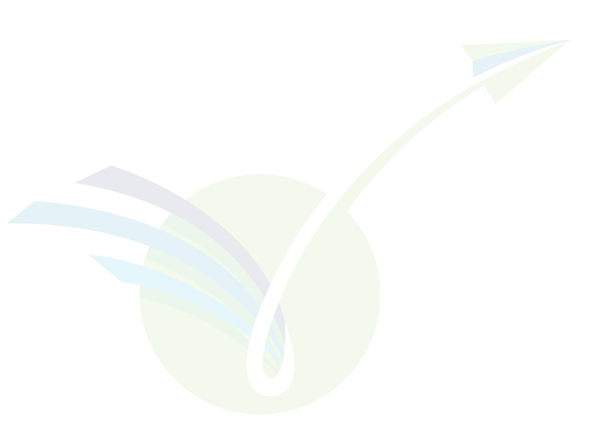 Launched on April 18, 2013
150+ contributed (X% Private Sector; X% Public Sector, X% Civil Society)
Each Working Group met for 5-6 times weekly
XX Proposals have emerged as priorities
XX Proposals have a regional dimension
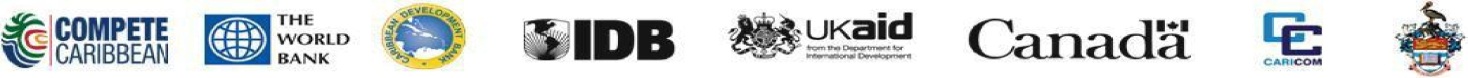 Top Priorities for CGF Stakeholders
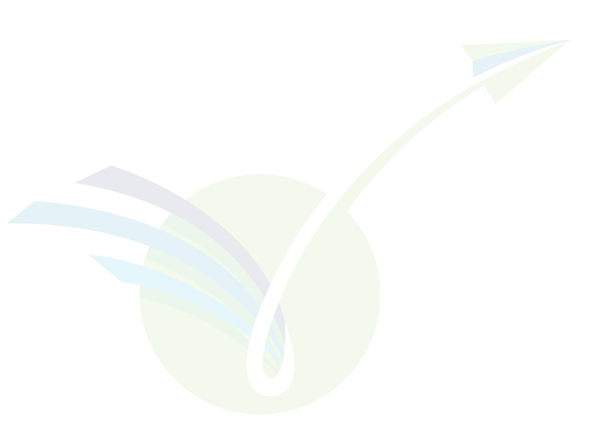 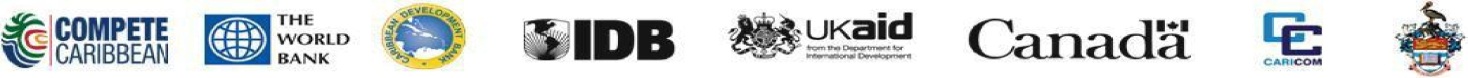 Top Priorities for CGF Stakeholders
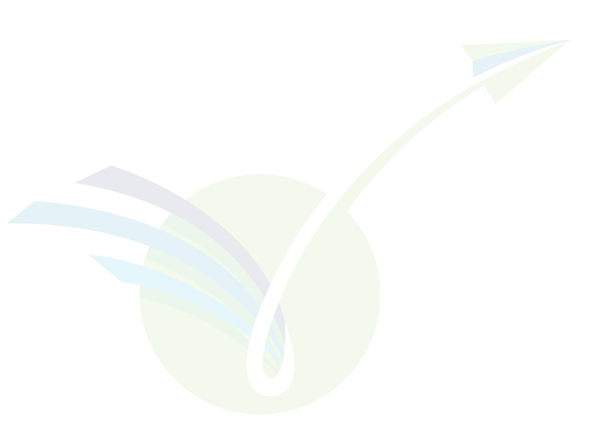 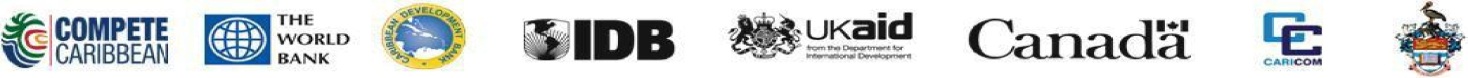 Top Priorities for CGF Stakeholders
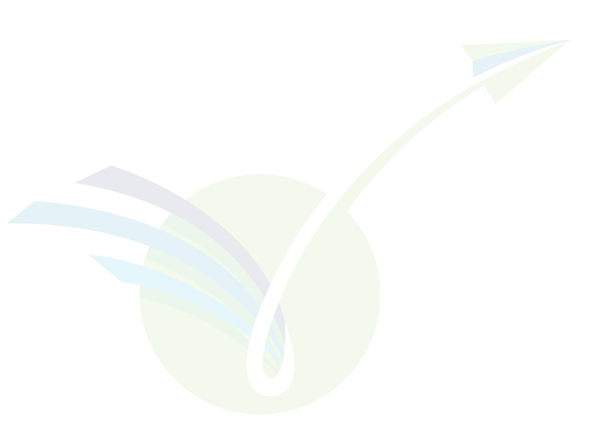 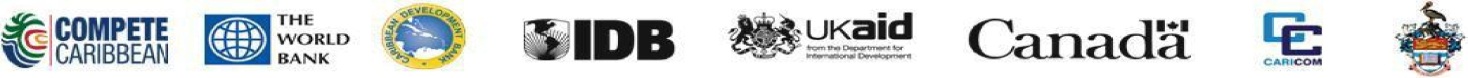 Next Steps
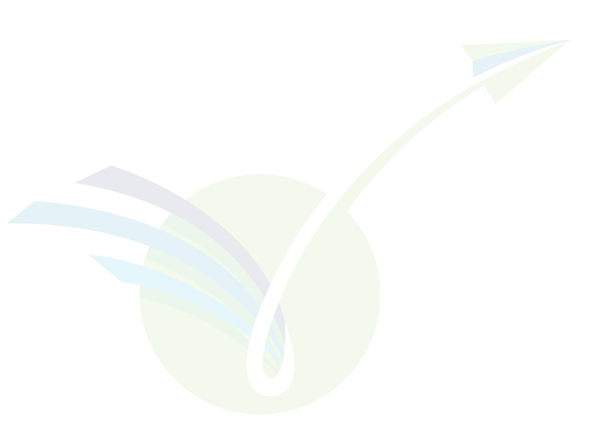 Announcement of the implementation phase: XXX
Appointment of individual focal points responsible for implementation of each action
First Accountability Workshop by: XX, XX, XX
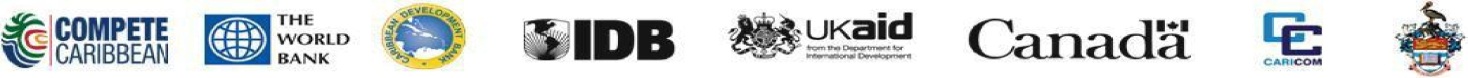